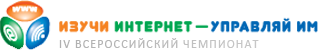 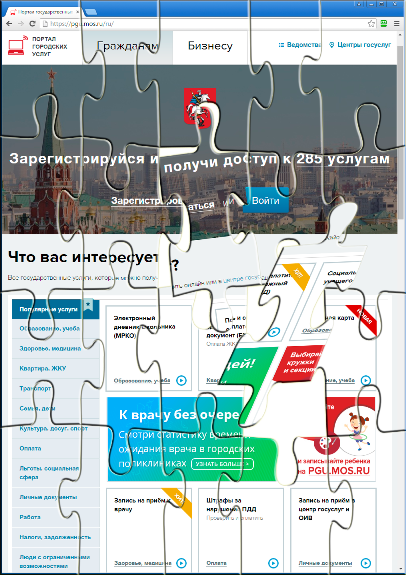 ПУСТЬ СКАЗКА СТАНЕТ БЫЛЬЮ
Интернет для людей старшего поколения
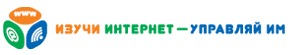 ЦЕЛЬ
Оказать помощь людям старшего поколения в изучении компьютера и его возможностей в сети Интернет.
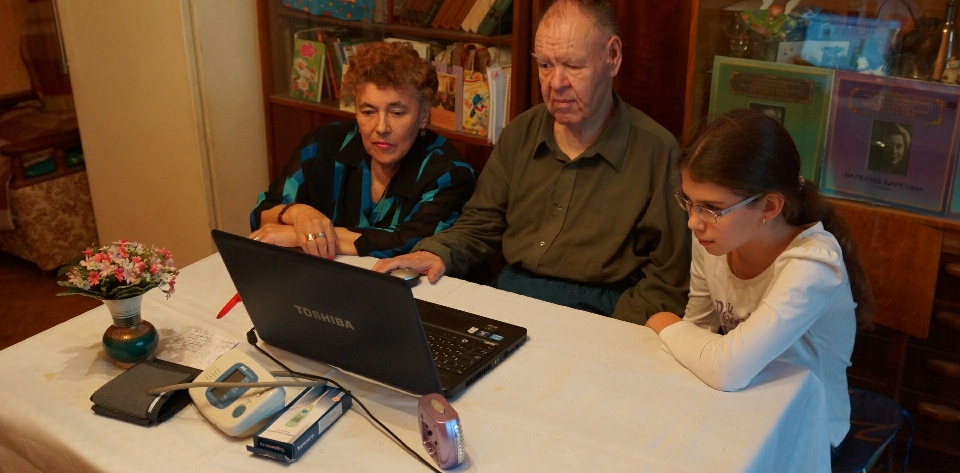 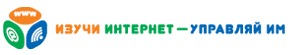 ПЛАН ДЕЙСТВИЙ
Возможности
Рассказать и показать на примерах, как можно использовать Интернет в повседневной жизни.
Потребности
Обсудить какие возможности Интернета интересны и нужны.
План обучения
Составить план обучения, включающий базовые навыки работы с компьютером и в сети Интернет.
Обучение
Провести занятия с людьми старшего поколения в соответствии с планом обучения. При необходимости – повторить пройденный материал.
Чемпионат
Подготовить презентацию для онлайн-чемпионата «Изучи интернет – Управляй Им».
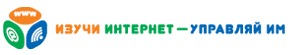 ПЛАН ДЕЙСТВИЙ
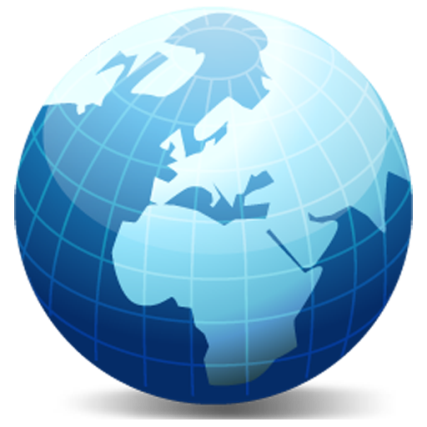 W W W
Возможности
Потребности
План обучения
>>
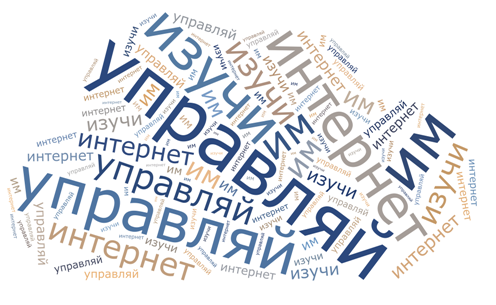 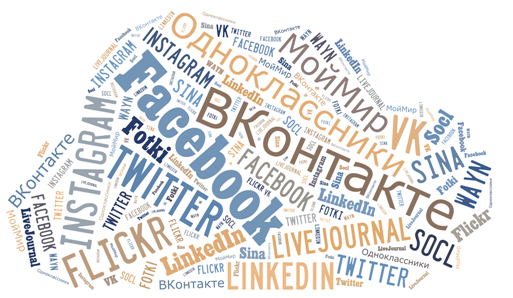 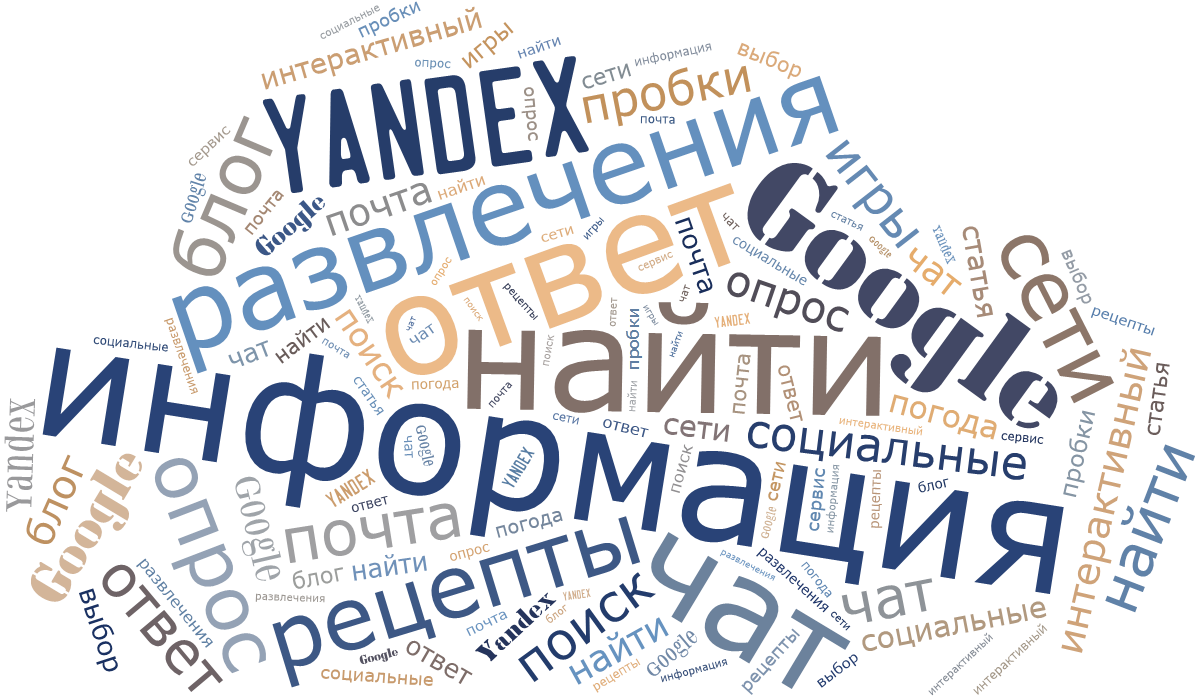 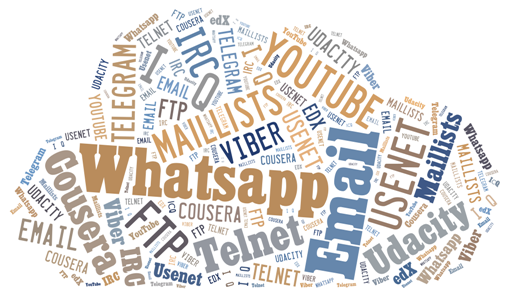 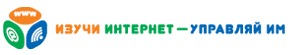 ПЛАН ДЕЙСТВИЙ
Просмотр кинофильмов и телепередач
Скидки и акции в магазинах
Новости
Запись к врачу
Льготы
Телепрограмма
Электронная почта
Пробки на дорогах
Учет показаний счетчиков воды и электроэнергии
Пенсия
Наличие и стоимость лекарств в аптеках
Прогноз погоды
Игры: кроссворды, филворды, шашки, шахматы
Рецепты консервирования
Уход за растениями
Видео-общение с родственниками
Возможности
Возможности
Потребности
Потребности
План обучения
План обучения
>>
>>
Потребности    (по результатам бесед)
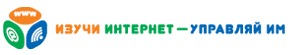 ПЛАН ДЕЙСТВИЙ

Видео-общение в сети
Социальные сервисы
Полезные сервисы
Сайты федеральных органов власти
GOSUSLUGI.RU  и  PGU.MOS.RU
Электронная почта
Безопасная работа в сети
Поиск информации в интернете
Работа в интернете
Работа с текстом
Файлы и папки
Устройство компьютера
Возможности
Потребности
План обучения
>>
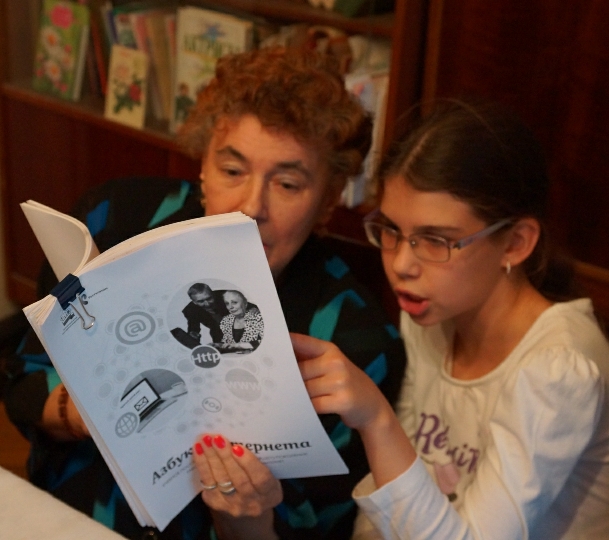 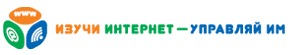 ПЛАН ДЕЙСТВИЙ
Возможности
Потребности
План обучения
>>
Тяжело воспринимаются новые термины
Основные трудности   в обучении
Нет навыков печати на клавиатуре
Сложности с запоминанием материала
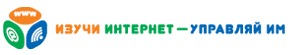 ПЛАН в ДЕЙСТВИИ
<<
Открыть сайт
Письменная        пошаговая инструкция
Самостоятельная работа
Объяснить понятным языком
Добавить в закладки
Пошаговый повтор всех действий
Ответить на вопросы
Логин и пароль
Обучение
Чемпионат
Общая схема урока по работе в сети Интернет
Если необходимо
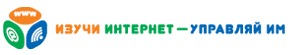 ПЛАН в ДЕЙСТВИИ
<<
Обучение
Чемпионат
Урок «Запись к врачу через Интернет»
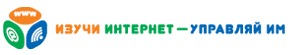 ПЛАН в ДЕЙСТВИИ
<<

Видео-общение в сети
Социальные сервисы
Полезные сервисы
Сайты федеральных органов власти
GOSUSLUGI.RU  и  PGU.MOS.RU
Электронная почта
Безопасная работа в сети
Поиск информации в интернете
Работа в интернете
Работа с текстом
Файлы и папки
Устройство компьютера
Обучение
Чемпионат
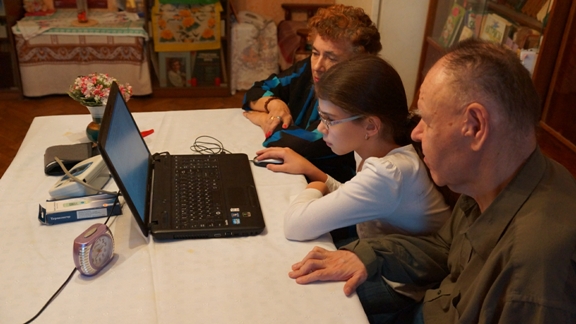 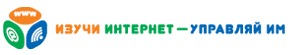 ПЛАН в ДЕЙСТВИИ
<<
Просмотр кинофильмов и телепередач
Скидки и акции в магазинах
Обучение
Чемпионат
На сегодняшний день           многое уже изучено
Новости
Запись к врачу
Льготы
Телепрограмма
Электронная почта
Пробки на дорогах
Учет показаний счетчиков воды и электроэнергии
Пенсия
Наличие и стоимость лекарств в аптеках
Прогноз погоды
Игры: кроссворды, филворды, шашки, шахматы
Рецепты консервирования
Уход за растениями
Видео-общение с родственниками
<<
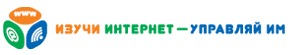 ИЗУЧИ ИНТЕРНЕТ – УПРАВЛЯЙ ИМ
Обучение
Чемпионат
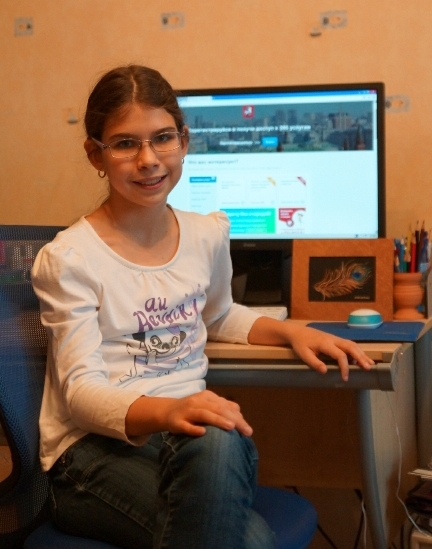 Меня зовут Юля Мосейчева. Я учусь в 5«В» классе     школы №57 г.Москвы.
Увлекаюсь математикой и информатикой, занимаюсь волейболом и плаваньем.
Приняв участие в Чемпионате, я многому научилась и даже смогла передать часть своих знаний  другим людям.
<<
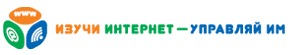 ИЗУЧИ ИНТЕРНЕТ – УПРАВЛЯЙ ИМ
Обучение
Чемпионат
Мои ученики - семья инвалидов, которые живут в нашем подъезде:  Владимир Алексеевич (74 года) и Зинаида Григорьевна (69 лет)
Им тяжело ходить, поэтому они очень редко выходят из дома.
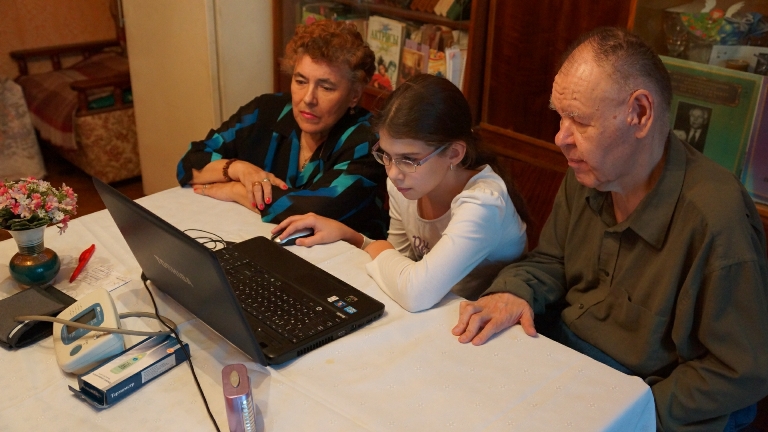 Мое предложение изучить Интернет  было принято с большим воодушевлением.
<<
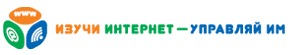 ИЗУЧИ ИНТЕРНЕТ – УПРАВЛЯЙ ИМ
Обучение
Чемпионат
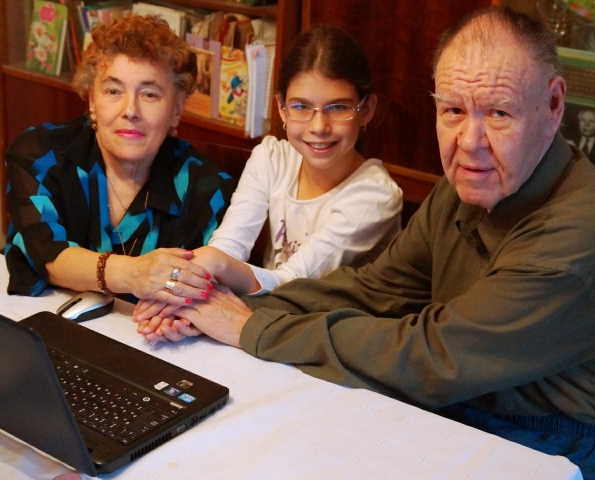 Мы вместе уже много достигли.
Но многое -  ещё впереди.
<<
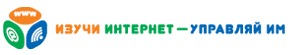 ИЗУЧИ ИНТЕРНЕТ – УПРАВЛЯЙ ИМ
Обучение
Чемпионат
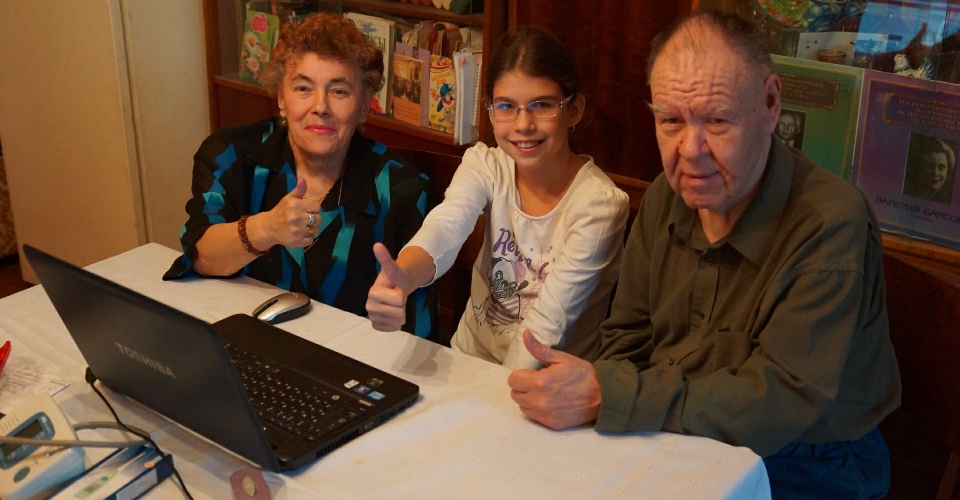 СПАСИБО ЗА ВНИМАНИЕ!